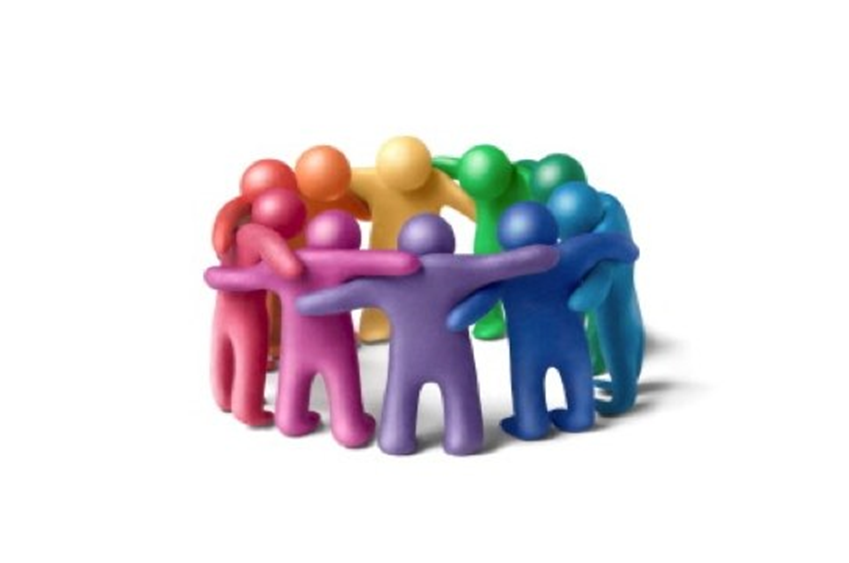 » «
» «»»Дорожная карта
 реализации алгоритма управления профессиональным ростом
 педагогического коллектива 
МАОУ «Новоатьяловская СОШ»
(срок реализации 2016-2018 г.г.)
Ты лишь до тех пор способен содействовать образованию других, пока продолжаешь работать над собственным образованием
А. Дистервег
1. Развитие профессиональной компетентности педагога через совершенствование методической средыПрохождение курсов переподготовки;Аттестация педагогических работников; Индивидуальный образовательный маршрут (защита через самопрезентацию);Участие в работе методических объединений, педсоветов, семинаров, конференций, мастер- классов, кластерных и проблемных группах; Участие в различных конкурсах, олимпиадах, форумах, исследовательских работах, проектах;Создание публикаций в рамках обобщения и распространения опыта; Регулярный мониторинг образовательных и профессиональных достижений и потребностей педагогов;Портфолио педагога;Тематические 45-минутки; педагогические 20-минутки;Создание кластерных групп;Участие в окружном конкурсе «Мой друг Инновация», «Самый классный классный»Медиавыпуск «Лучшие уроки округа»;Общественные презентации деятельности МО;Проект «Управленческие стодневки»
2. Оптимизация творческой среды как условие повышения мотивации педагогов к инновационной деятельности
-Стимулирование;-Организация образовательной среды;-Издание методических материалов, программ, уроков, НОД, произведений литературного и музыкального творчества педагогов; 
Свободные пятницы;
-Хобби- студии по интересам;-Участие в квесте « Я люблю Ялуторовский район» совместно с учениками;- Проект «К.Т.В.»- коллективные творческие выезды с фиксированием в культурном дневнике коллектива;
Участие в интернет проекте «Страна читающая»;
Интернет- галерея на сайте школы «Виват, учитель»;
Премия «Призвание»: за лучший образовательный результат обучающихся, за лучший личностный результат педагогов, за лучший воспитательный результат
3. Развитие ИКТ- компетентности через создание информационно насыщенной образовательной среды
-Оснащение ИТ оборудованием; -Ликбез «Информационная грамотность», «Создание сайтов, мультимедийных уроков, НОД»; -Конкурсы портфолио педагогов, сайтов педагогов, мультимедийных уроков, НОД;-Интернет олимпиады, конкурсы, вебинары;-Интернет консультации для учителей предметников и классных руководителей; 
Проведение  виртуальных практических и лабораторных работ;Создание групп в социальных сетях;
Прохождение тестирования на сайте «Наставник» (самоаудит)
4. Расширение сетевой среды для вариативной образовательной деятельности педагога-Квест «Учитель завтрашнего дня»;-Школьный грант для педагогов «Призвание»;-ВКС консультации-Создание системы партнерский отношений по подготовке к ГИА;-Реализация совместных программ и проектов по работе с ветеранами и общественностью, ЦСОН, -учебными заведениями по экологии, гражданскому патриотическому, художественно-эстетическому и спортивно-оздоровительному направлениям.
5. Развитие культурологической среды как фактор повышения общей культуры педагогов
Встречи с интересными людьми родного края, привлечение их к мероприятиям (цикл мероприятий «О родном крае»);
Посещение музеев г. Ялуторовска и г. Тюмени
(свободные пятницы);
Посещение острога г. Ялуторовска (свободные пятницы);
Посещение Драматического театра г. Тюмени (свободные пятницы);
Клуб «Одноклассник»
6. Развитие здоровьесберегающей среды и оптимизация социально- психологического сопровождения.
Семейная лыжня
Конкурс семейных шахматных команд на приз директора школы
Командное соревнование по уличным шашкам среди МО округа
Психологическое сопровождение педагогов: беседы, тренинги; «Развитие навыков позитивного восприятия» ,«Развитие коммуникативной компетентности» , «Развитие креативности», «Развитие уверенности в себе» с приглашением службы сопровождения;
Дни здоровья; 
Кабинет психологической разгрузки;
Фиточай в учительской;
Тематические беседы ( лекции) с привлечением медицинских работников, узких специалистов
7. Оптимизация управленческой средыи кадровая политика
Создание системы кадровой политики: подбор персонала; работа с кадровым резервом; консультационно-методическое сопровождение;
Создание системы мониторинга удовлетворенности всех субъектов образовательного процесса;
Использование модели горизонтальной карьеры педагогов;
педагог- эксперт, педагог- тьютор, педагог- методист, педагог- модератор, педагог- куратор
Критерии эффективности реализации дорожной карты
Повышение квалификации педагогов
(увеличение количества педагогов с квалификационными категориями)
Результативность работы
(повышение качества успеваемости, количества победителей олимпиад, конкурсов, конференций)
Повышение удовлетворённости родителей, обучающихся и педагогов
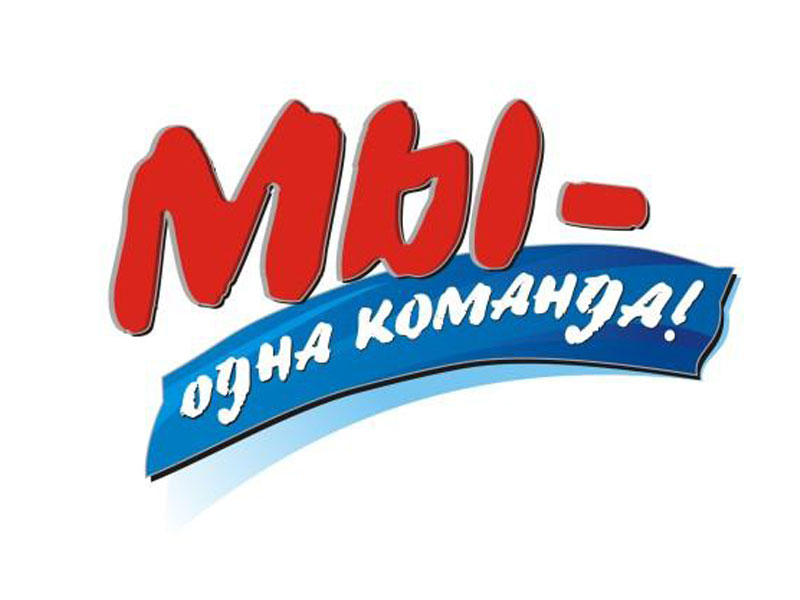 Спасибо за внимание!